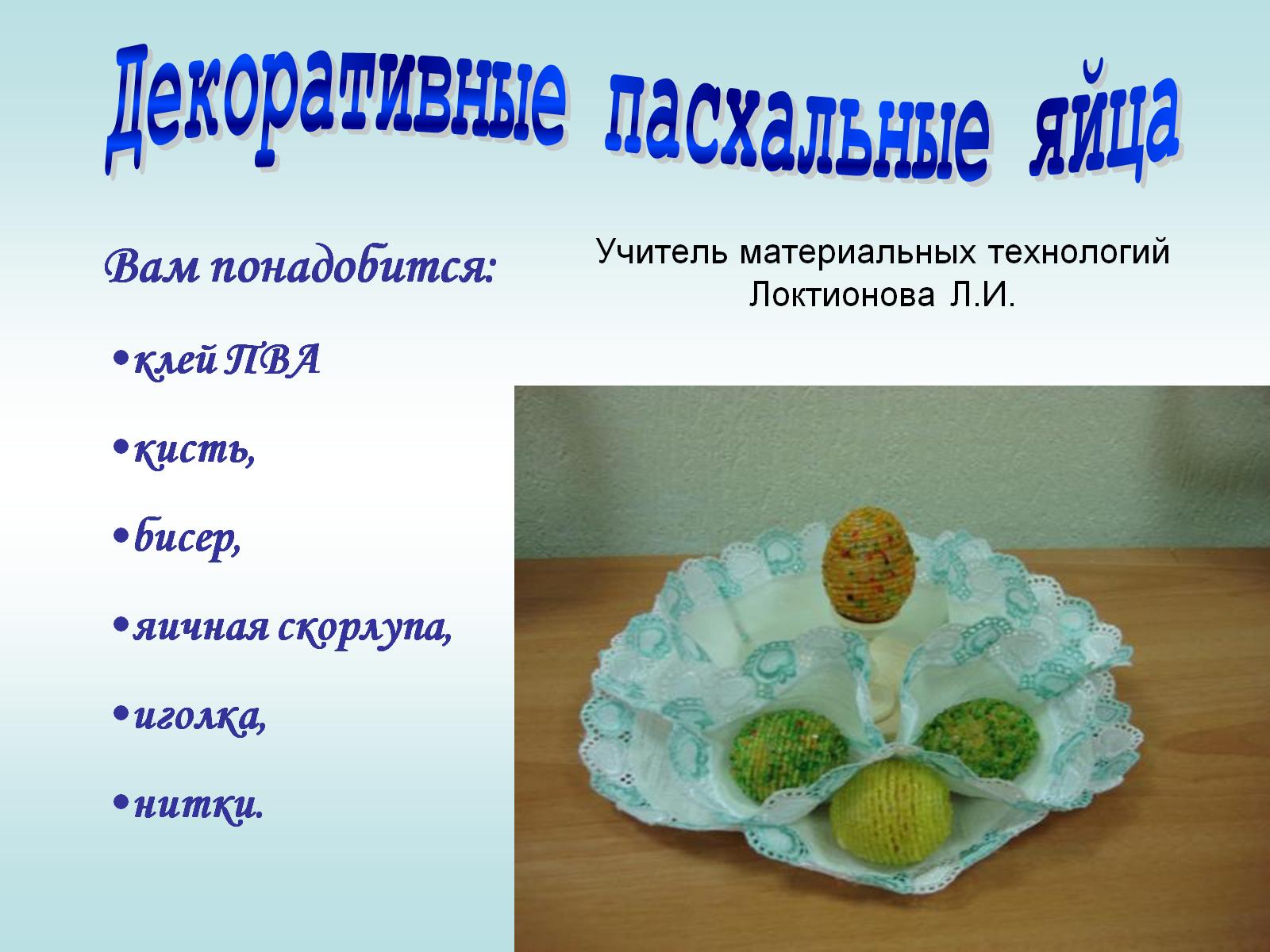 Учитель материальных технологий Локтионова Л.И.
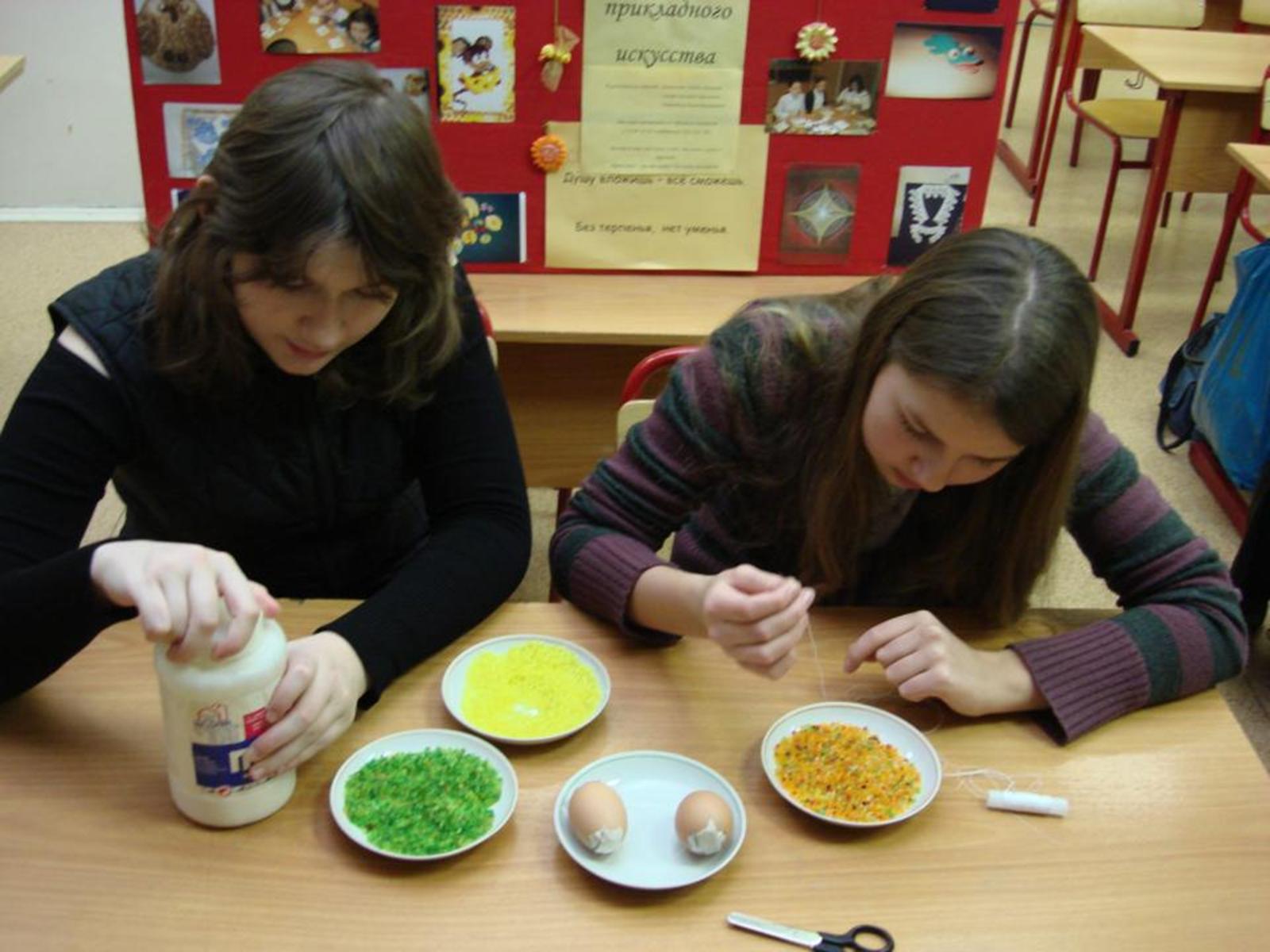 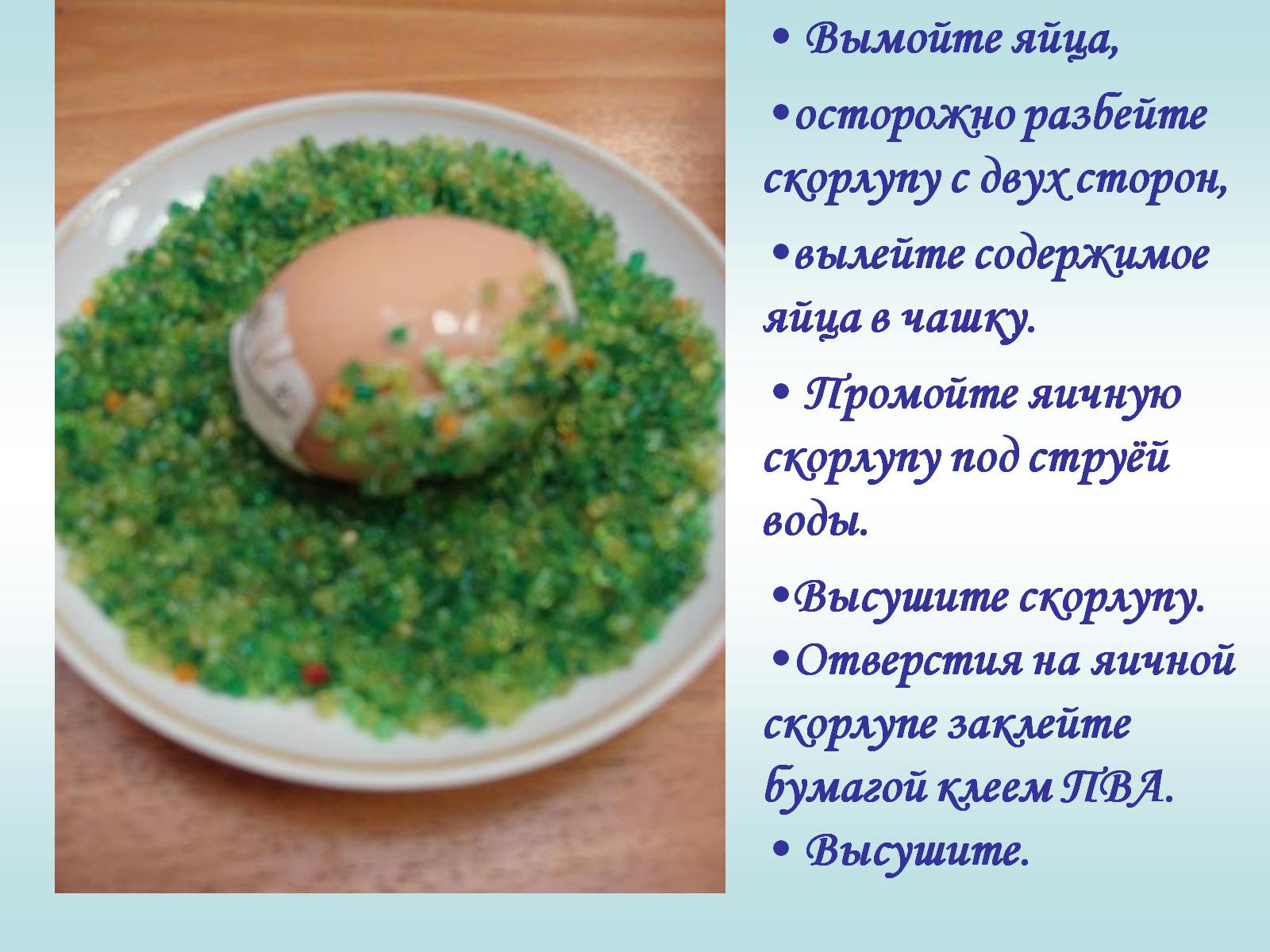 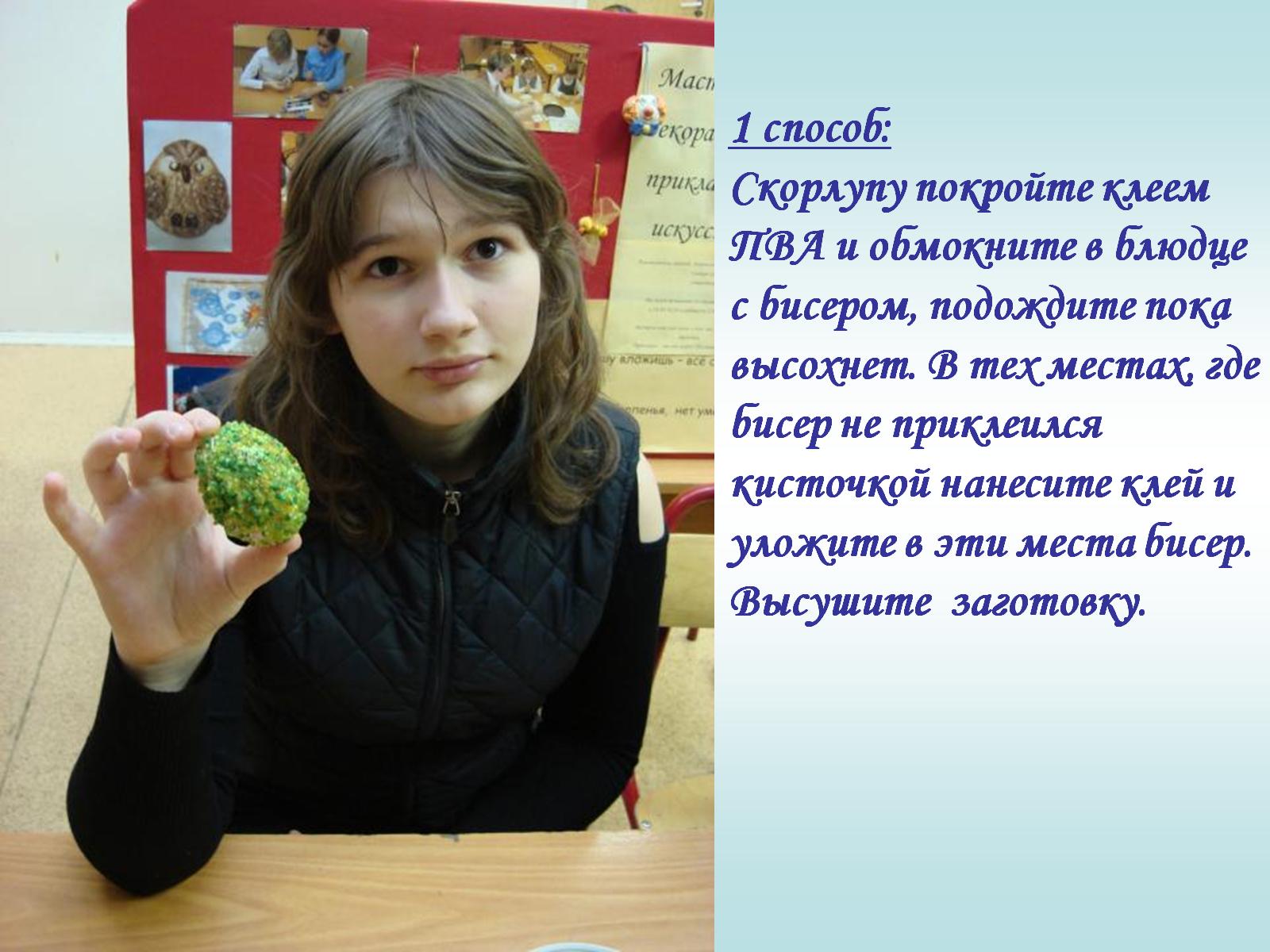 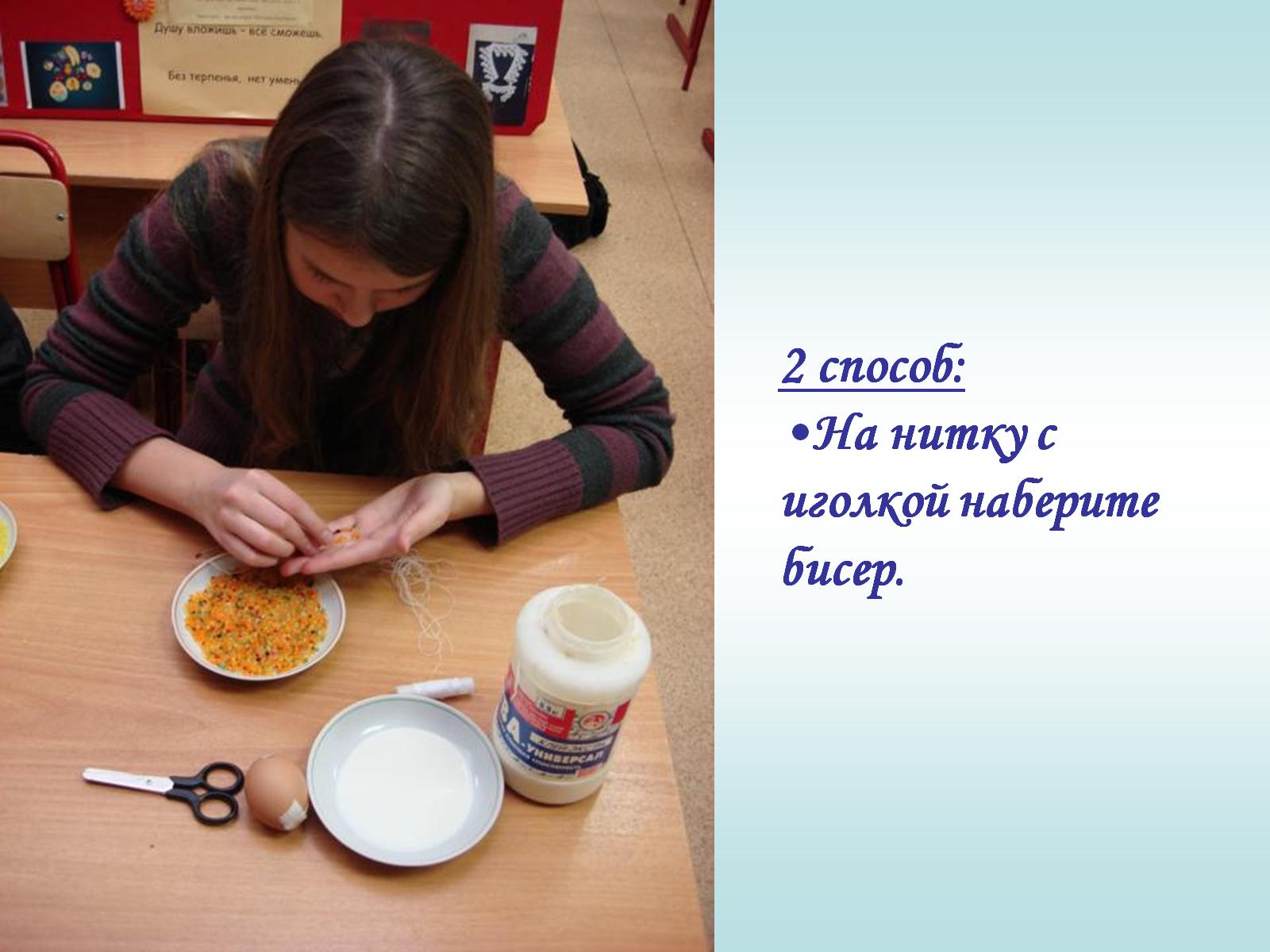 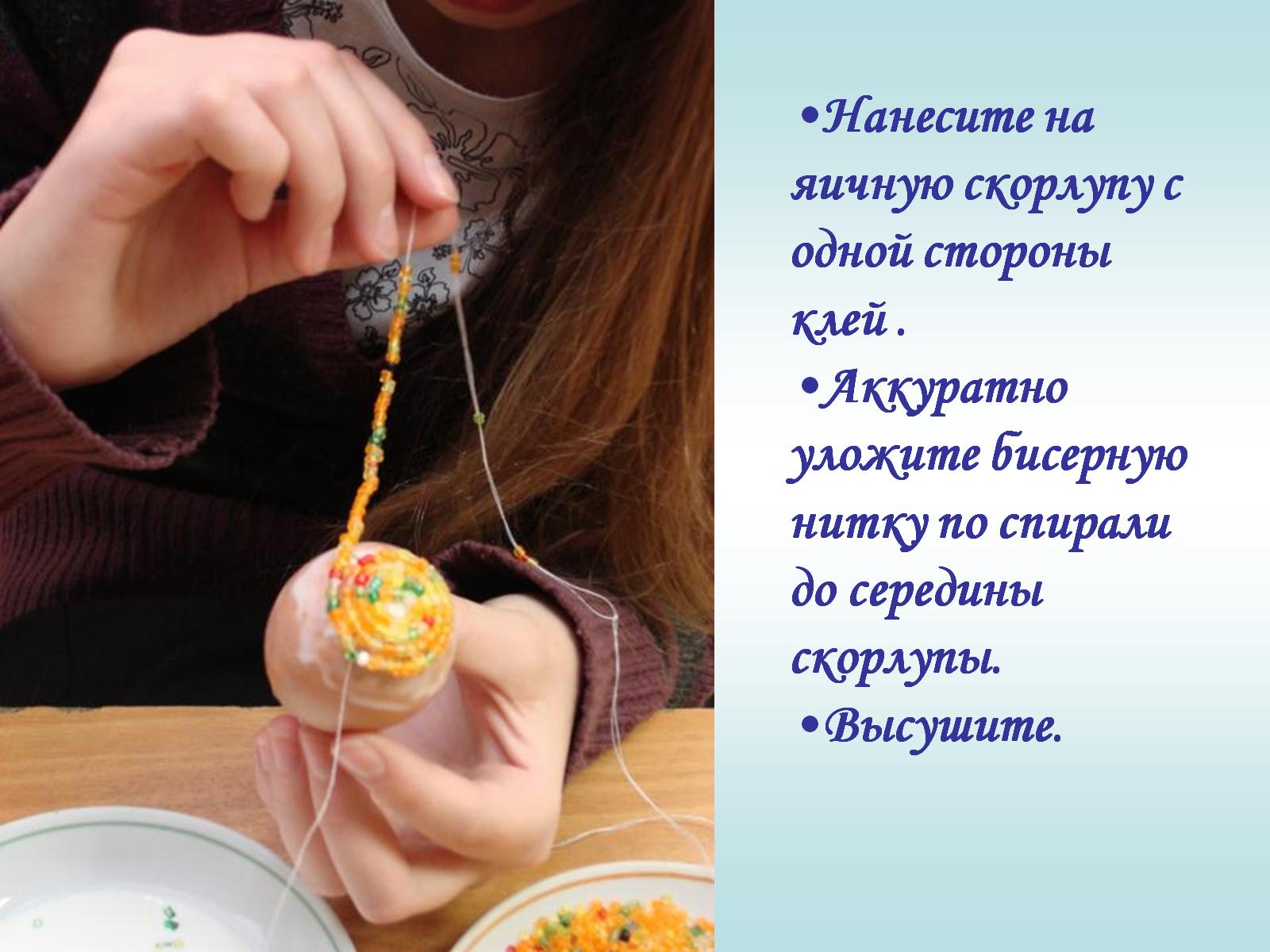 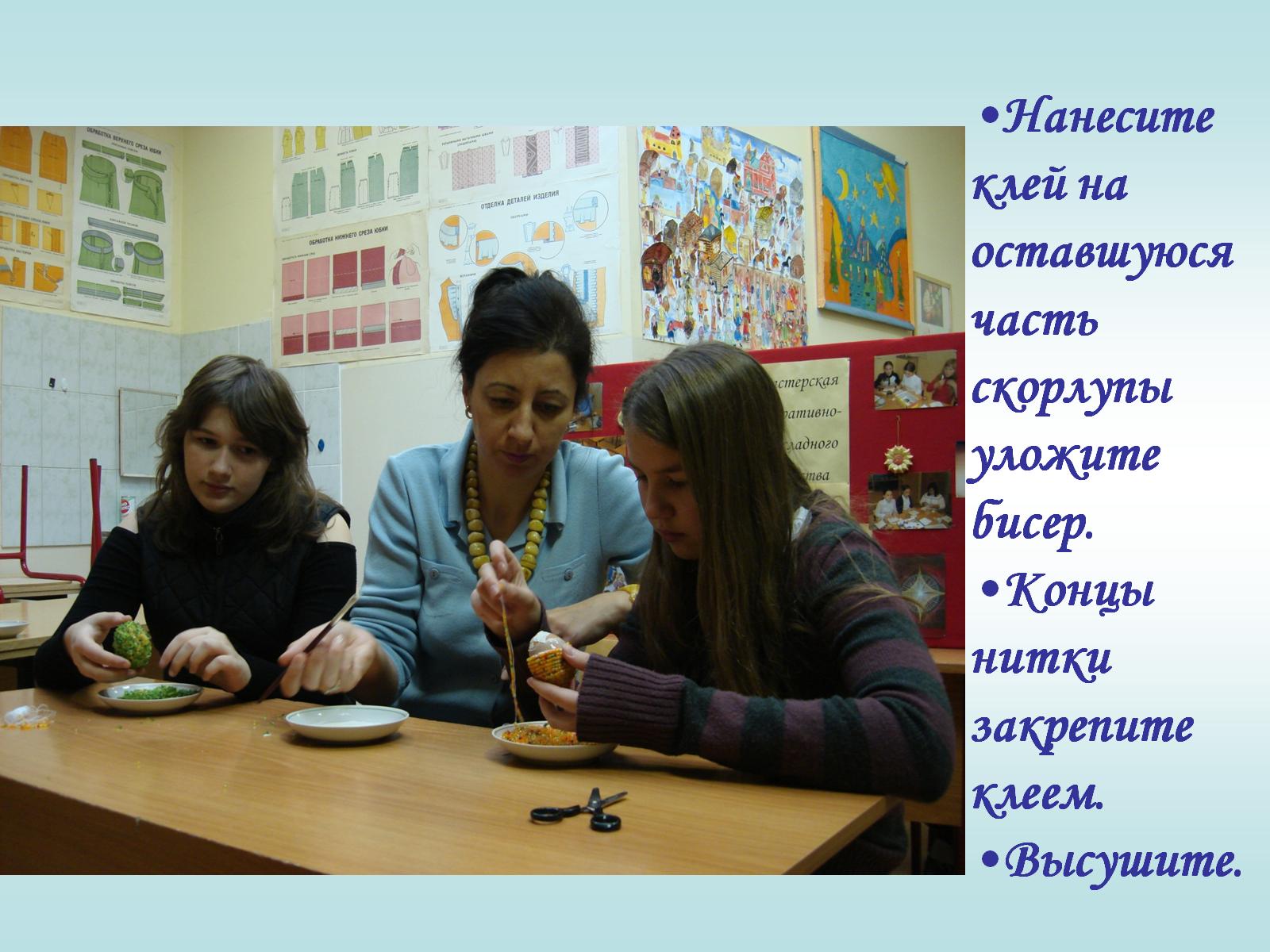 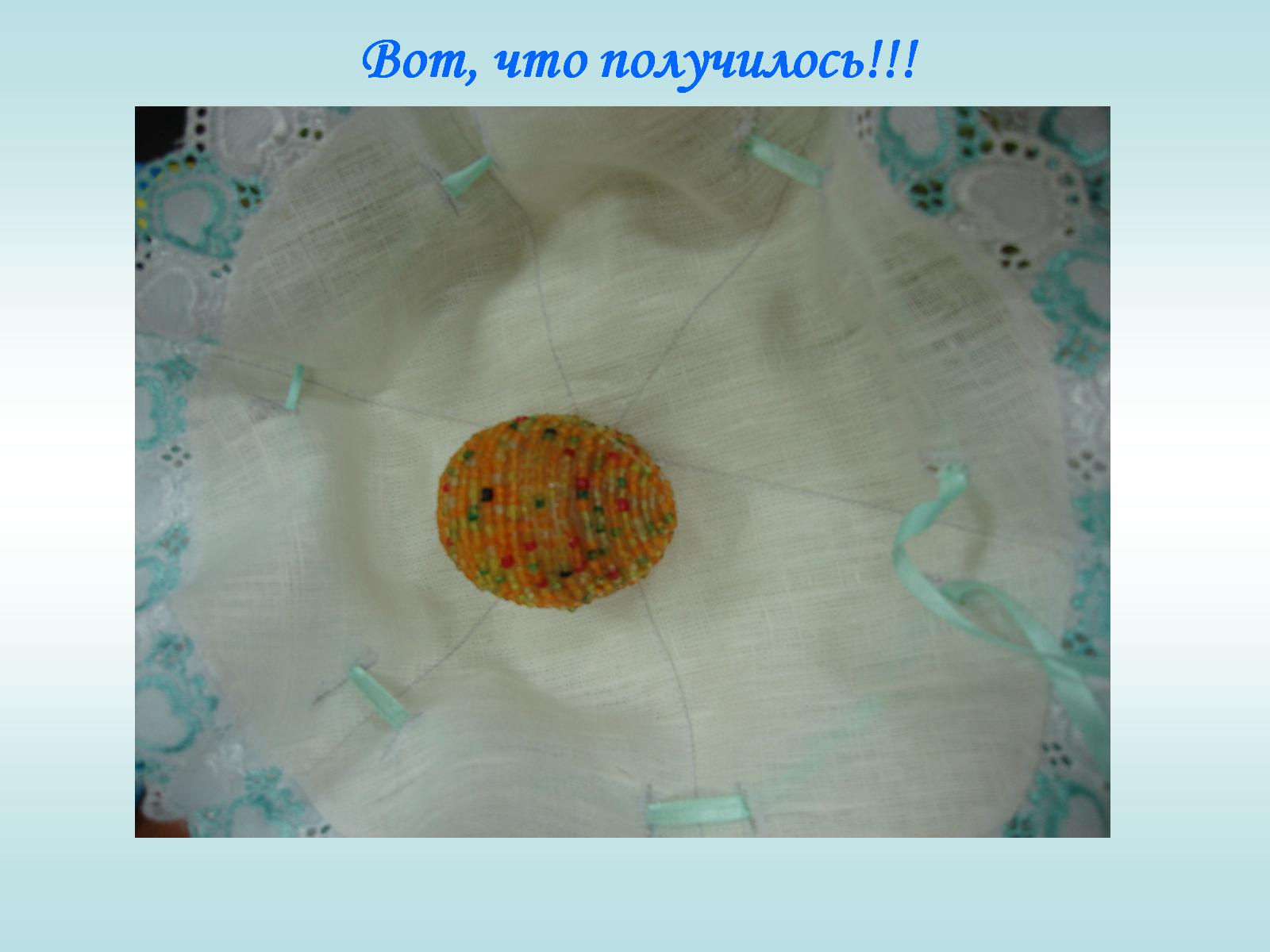 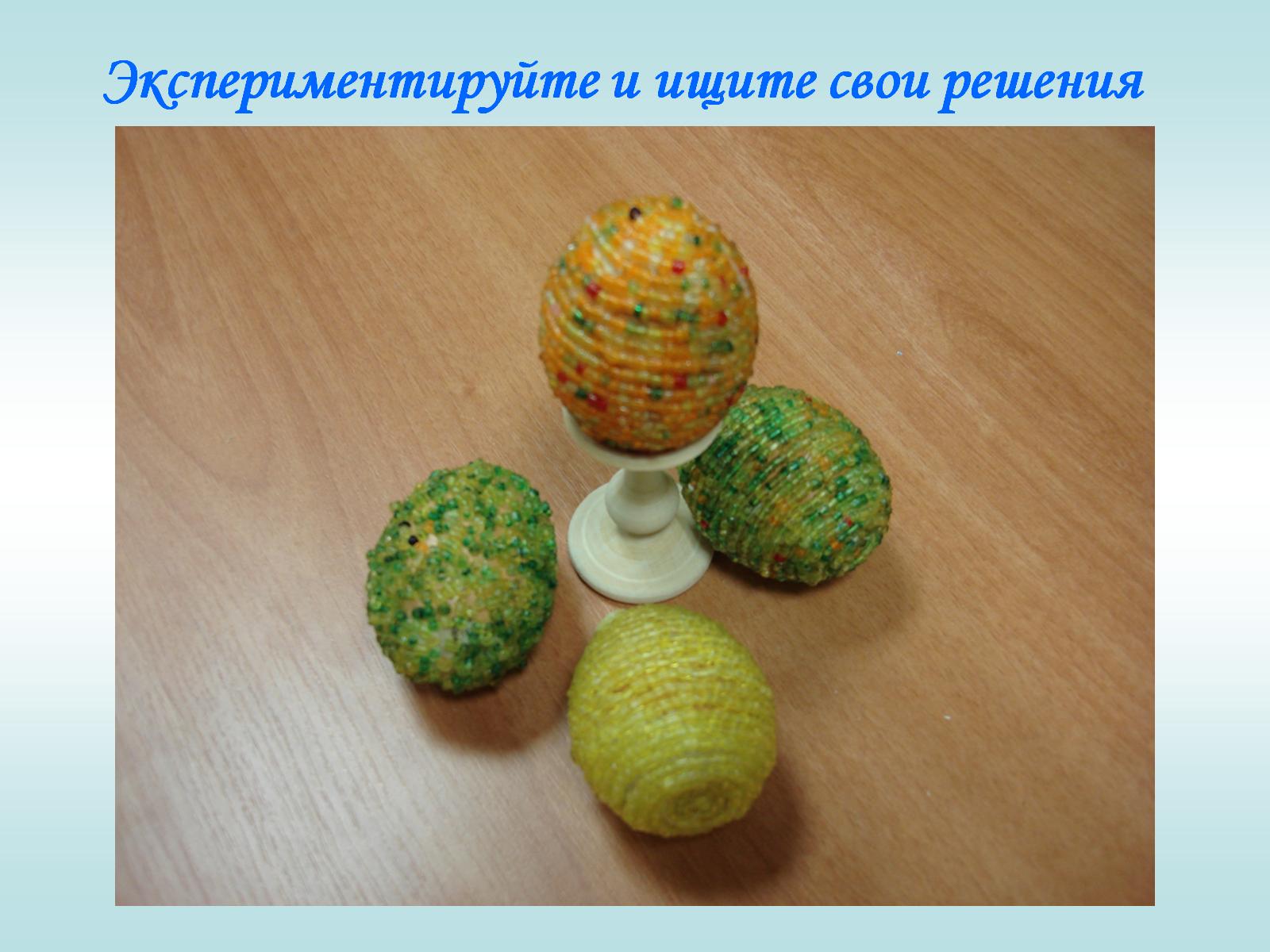